The Immigration Law
Adolfo Sommarribas
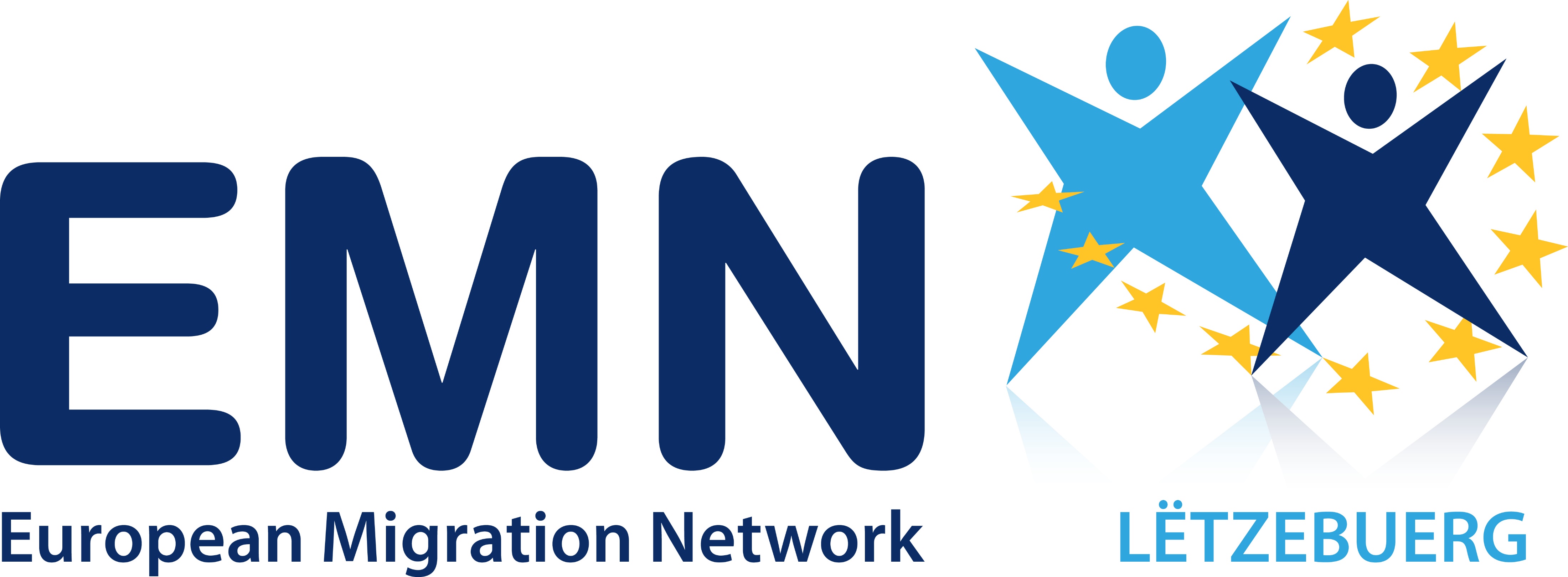 19 NOVEMBER 2020
Background
Amended law of 29 August 2008 on free movement of persons and immigration (published in Mémorial A-138 of 10 September 2008)

Abrogates the amended law of 28 March 1972 on 1. entry and stay of foreigners; 2. the medical control of foreigners; 3. the employment of foreign workforce
General Structure
Chapter I
General dispositions
Objective: regulates entry and stay of foreigners on the GDL
Promote the integration of foreigners and favor social cohesion
Exceptions: BPIs & diplomats
Definitions
Prise en charge -> grant visas

Chapter 2: The right of the EU citizens, EEA & Swiss Confederation
Article 6: Stay in limited to economic activity
Right of TCN family members of EU citizensdepend on right of stay of the holder
The use of social assistance system does not trigger automatically a removal decision
Residence permits
Chapter 3. The right of entry and stay of TCNs
Article 34 lays down the the conditions of entry (up to 3 months)
During this time s/he cannot work either as a salaried worker or independent worker: except people who work in fairs, circuses, spectacles and sportsmen
If more than 3 months -> autorisation of stay
Salaried worker (art. 42)
Independent worker (art. 51)
Blue card holder (art. 45 & 45-1)
Investor (art. 53bis)
Sportsmen (art. 54)
Posted worker (art. 48)
ICT (art. 47 & 47-1)
Seasonal worker (art. 49bis)
Student (art. 56-59), pupil (art. 60), trainee (art. 61), volunteers(art. 62)  or jeune au pair (art. 62bis)
Researcher (art. 63)
Family member (art. 69 – 77)
Private reasons (art. 78 – 79)
Long-term residence (art. 80)
Exceptional motives (specific regularisation cases)
Beneficiaries of medical treatment)
Victims of Human Trafficking (art. 92-98)
Art. 44 bis -> deployment of a TCN in a continuous activity site
Art. 50 -> allows TCN cross border workers to work in the GDL -> work permit
Before applying for a residence permit the -> declaration of arrival to the municipality, medical examination, application of the residence permit and payment of the fee (80€)
Limitation to the entry and stay
Irregular migrant (art. 100)
Refusal, revocation, withdrawal and refuse to renew (art. 101)
Threats to public order or national security must be a real threat, actual and serious for a precise interest of society (art. 101 (2)).
Renewal application prevents that a return decision is taken 
No decision of return can be taken against an UAM except if it is issued on serious grounds of public safety except if it is in the child best interest.
UAM always is represented by an ad-hoc administrator
Refusal of entry must be motivated 
Obligation of carriers to informed the police the passenger manifesto
Sanctions in case they bring a TCN without travel document or visa
Refusal of entry
Decision of refusal of entry must be motivated and notified to the person (in a language that they can understand)
Decision of removal is accompanied with an order to leave the territory (art. 111). If no threat to public order, public safety or national security or other reasons (art. 111 (3)), deadline of 30 days to leave the country (can be extended)
Return decision can be issued with an entry ban (art. 112)
Return decisions and entry bans can be appeal in two instances however they do not have suspensive effects.
Expulsion -> serious threat to public order or public security
Return
Maintain in waiting area
Detention (art. 120)
Execution of return decisions (art. 124)
Alternatives to detention (art. 125)
Postponement of removal for technical reasons (art. 125bis)
Obstacles to removal -> extradition (art. 128)
Postponement for removal for medical reasons
Controls and sanctions
Controls (art. 133 – 138)
Sanctions (art. 139 – 148)
Thank you for your attention!